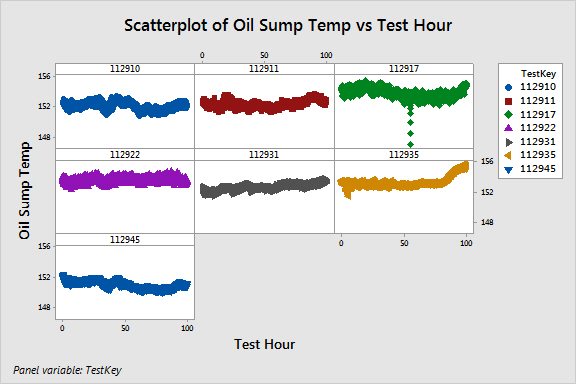 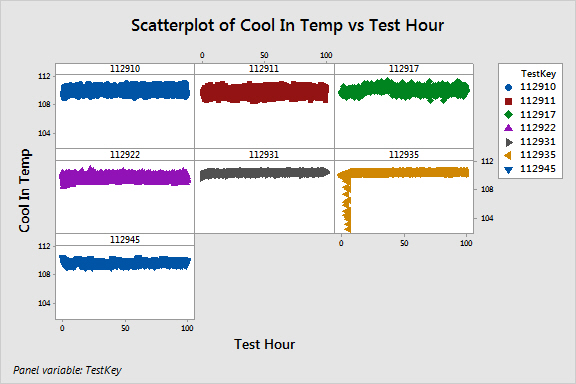 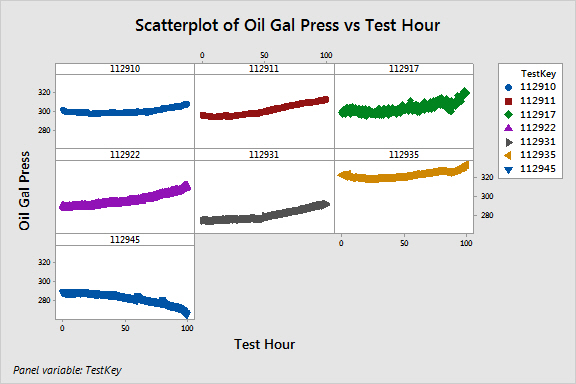 1/4/2016
3
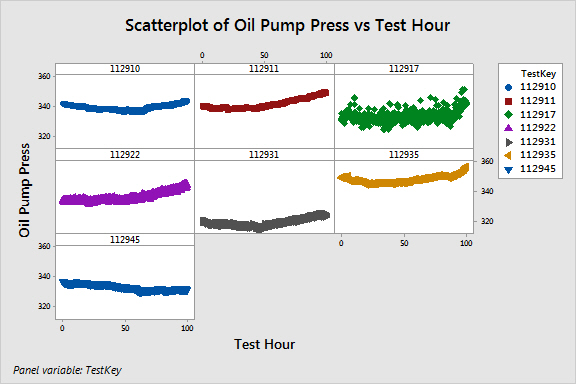 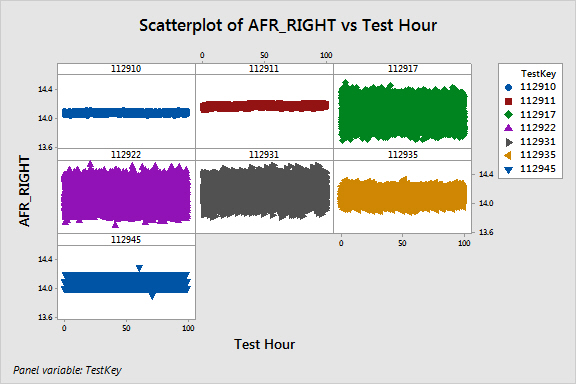 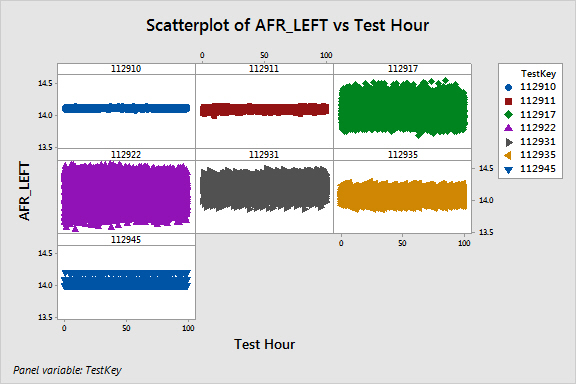 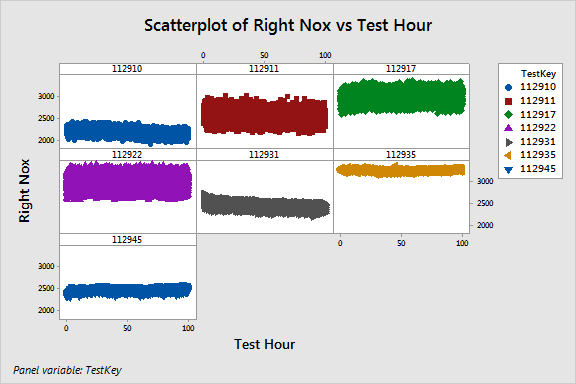 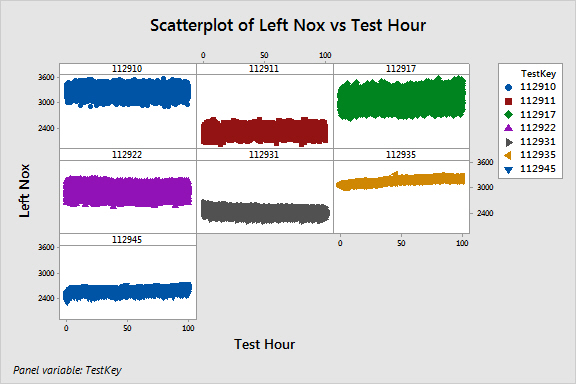 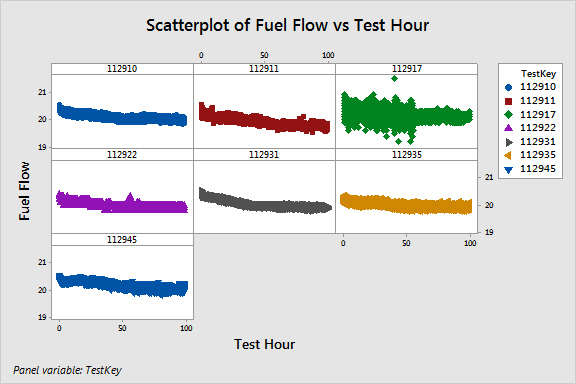 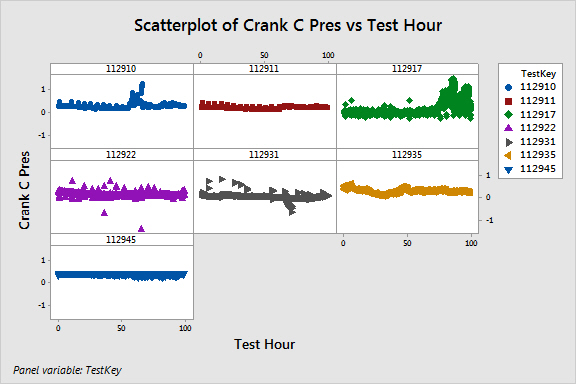 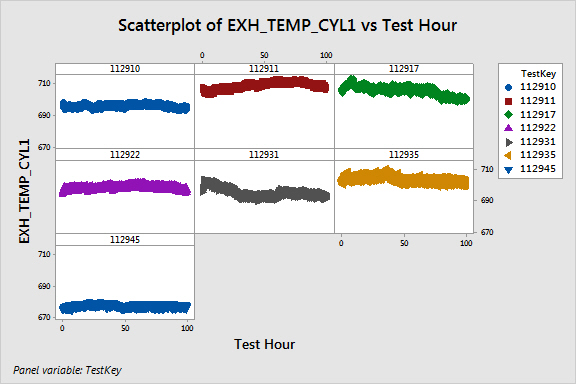 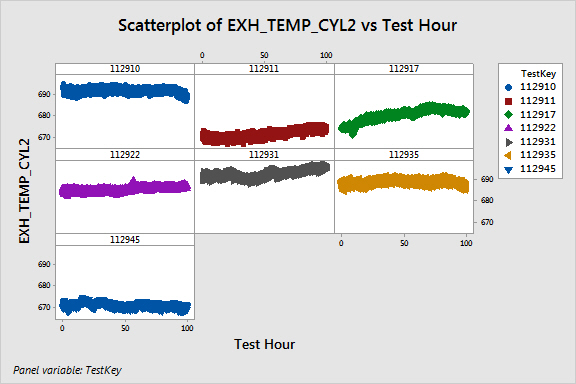 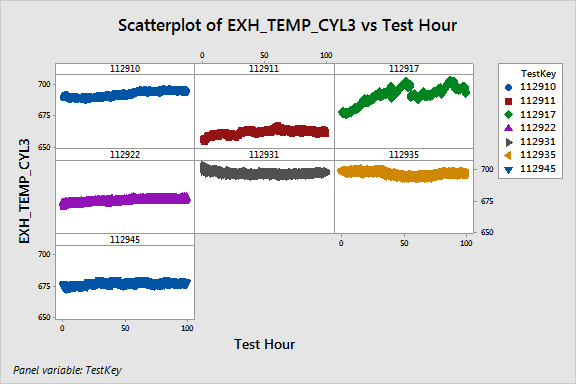 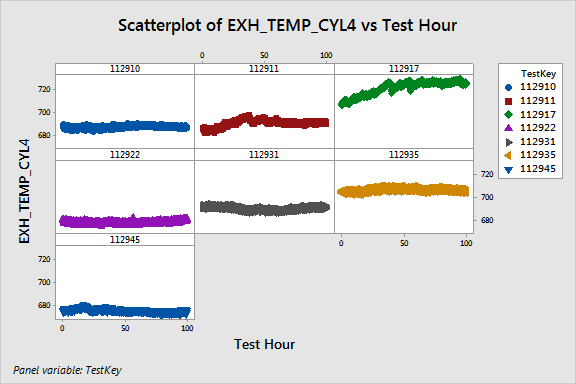 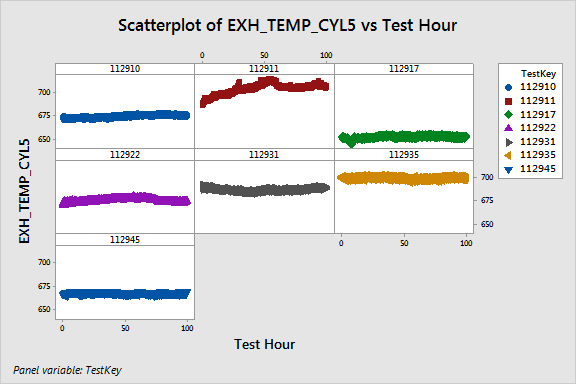 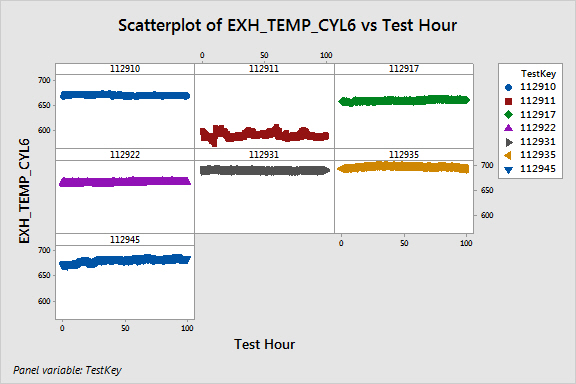 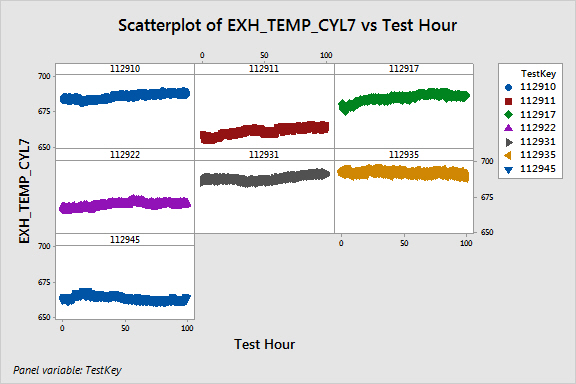 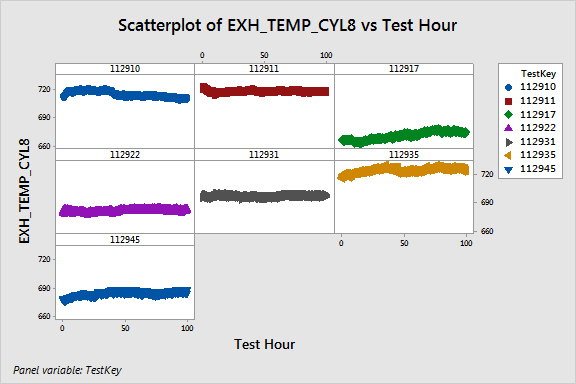 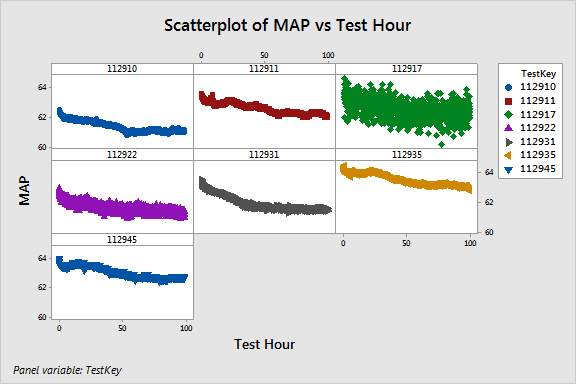